মাল্টিমিডিয়া শ্রেণিতে স্বাগত
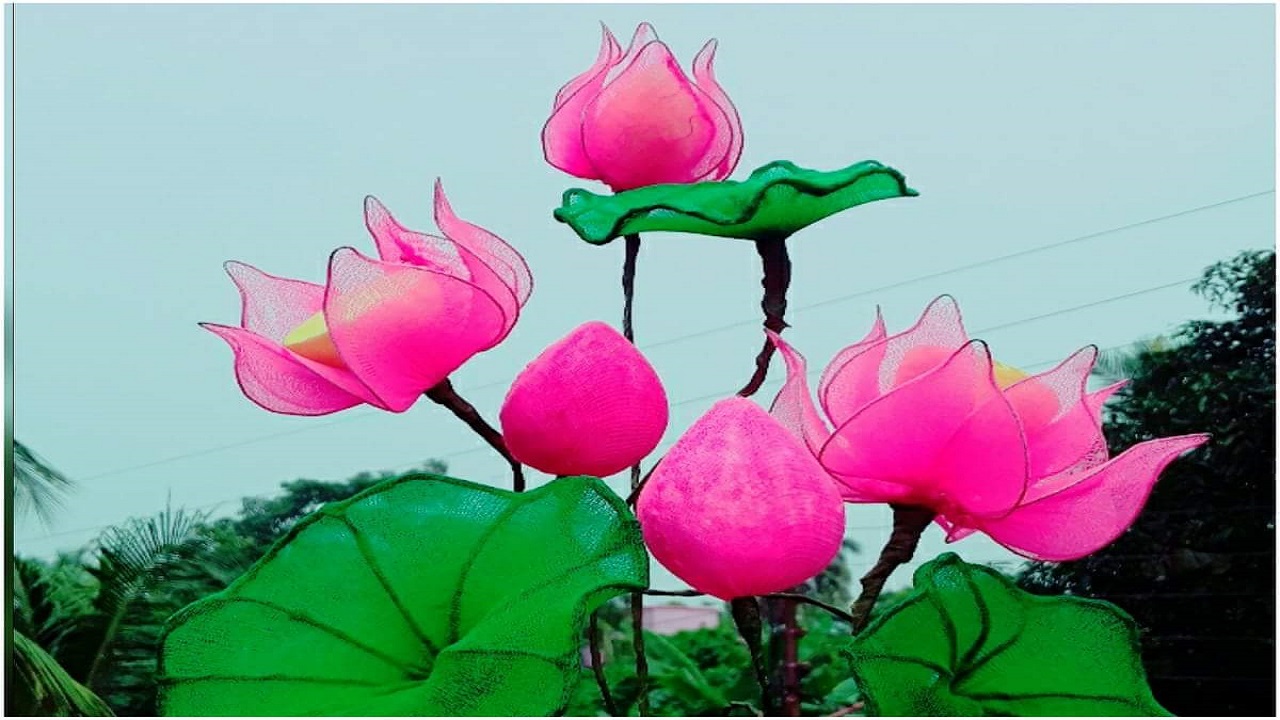 পরিচিতি
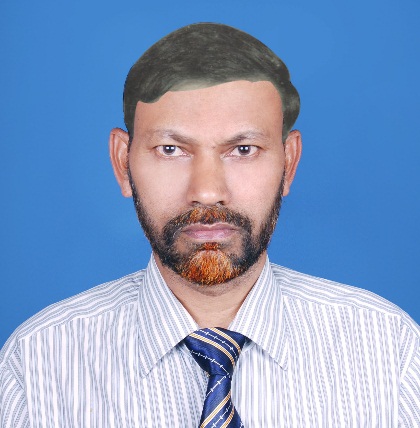 শ্রেণীঃ সপ্তম 
বিষয়ঃ তথ্য ও যোগাযোগ প্রযুক্তি
অধ্যায়ঃ তৃতীয়
পাঠঃ ১৯ (আইসিটি বিষয়ে সচেতন ব্যবহার) 
সময়ঃ 50 মিনিট
18/12/2019
মোঃ আবু সাঈদ
 সহকারী শিক্ষক (আই সি টি )
উত্তর চেলোপাড়া দাখিল মাদরাসা,বগুড়া
মোবাইলঃ ০১৭১৭-০১৬৭৯৫
E-mail: abusayedfulbari@gmail.com
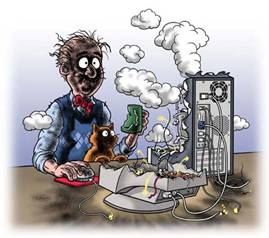 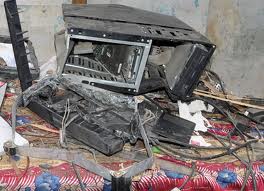 নিচের ছবিগুলো মনোযোগ দিয়ে লক্ষ কর
আমরা কিসের ছবি দেখলাম?
নিচের ছবিগুলো মনোযোগ দিয়ে লক্ষ কর
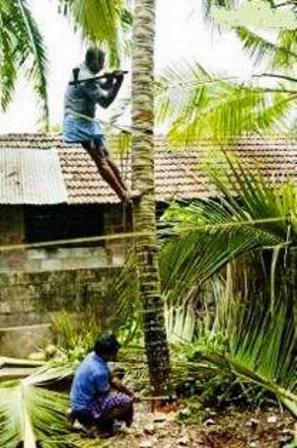 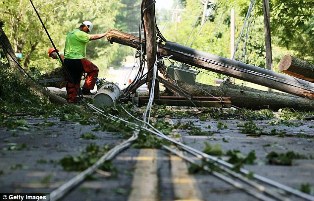 অসচেতনভাবে গাছ কাটছে
বিপজ্জনকভাবে ঝড়ে পরা গাছ কাটছে
আজকের পাঠ
সচেতন ব্যবহার
শিখনফল
এই পাঠ শেষে শিক্ষার্থীরা…
1। সচেতন ব্যবহার কি তা বলতে পারবে।
 2। সচেতন ব্যবহারের নিয়ম উল্লেখ
     করতে পারবে।
 3। সচেতন ব্যবহারের ক্ষেত্রগুলো
      বর্ণনা করতে পারবে।
পাঠ উপস্খাপন-কাজ-১
সচেতন ব্যবহার
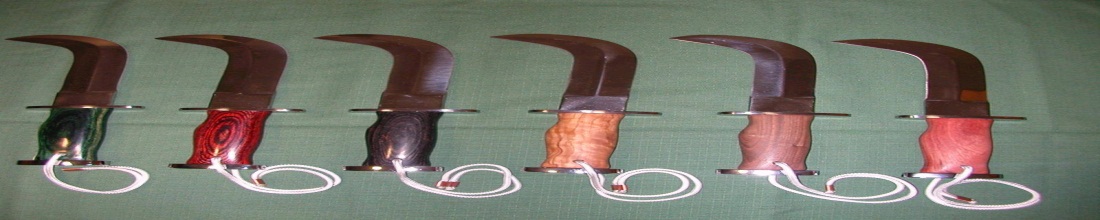 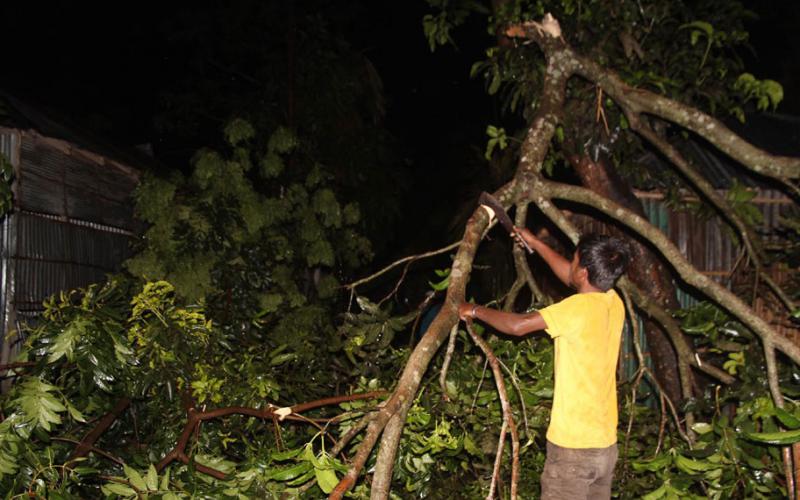 তাই এগুলো সচেতন ভাবে ব্যবহার না করলে বড় সর্বনাশ হয়ে যেতে পারে।
ইন্টারনেট
পাঠ উপস্খাপন-কাজ-২
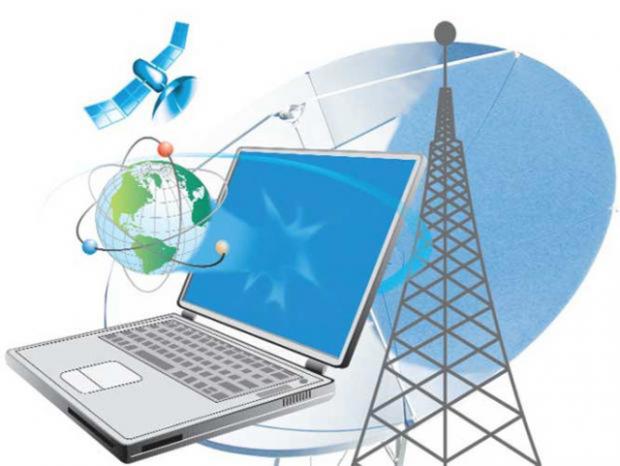 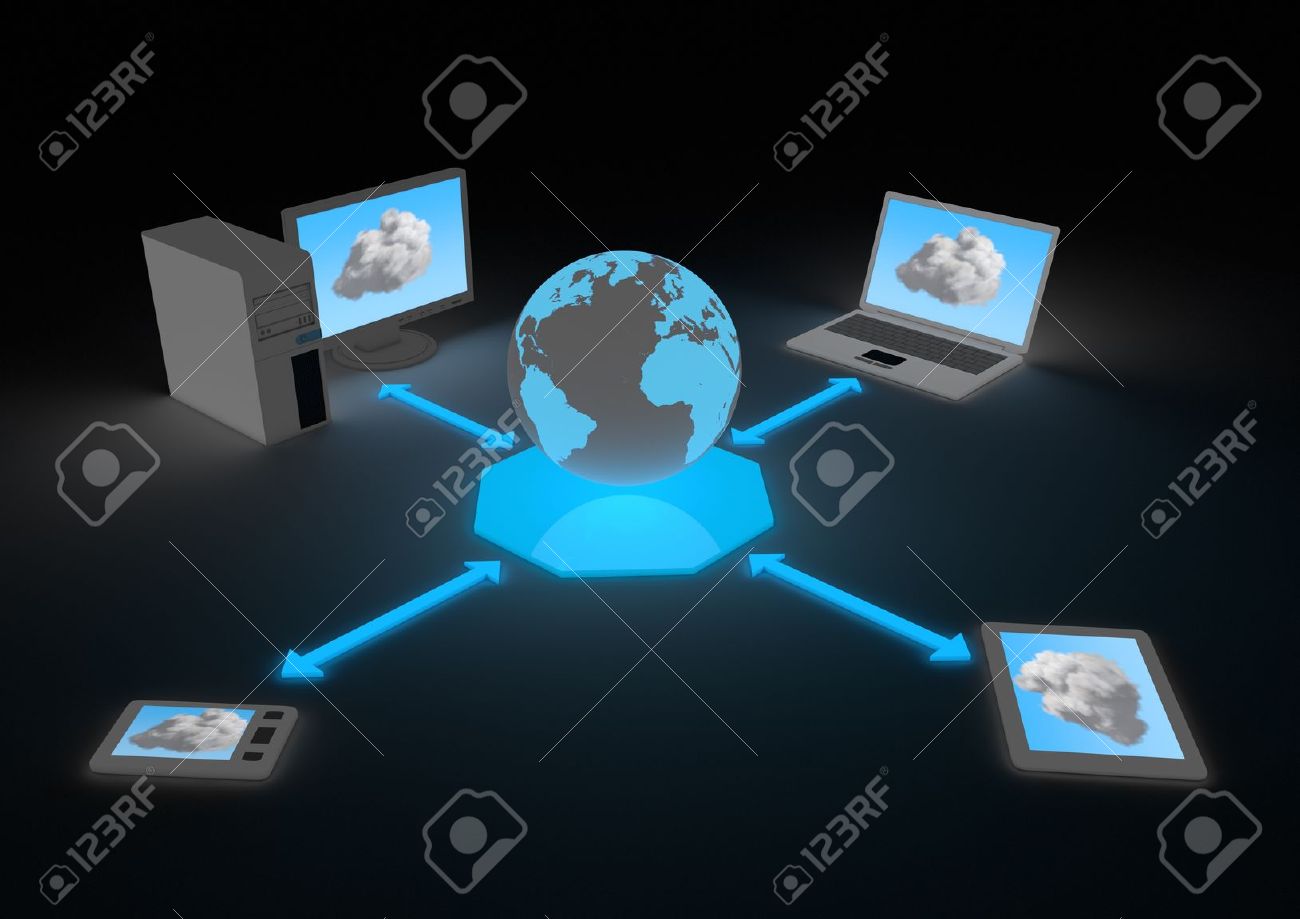 আমরা যখন কম্পিউটার বা ইন্টারনেট ব্যবহার করব তখন  সচেতনভাবে ব্যবহার করব।
পাঠ উপস্খাপন-কাজ-৩
ইন্টারনেট
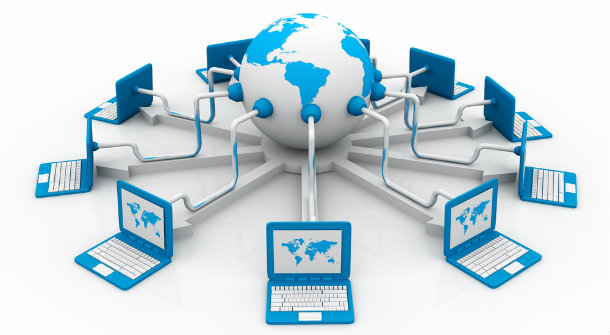 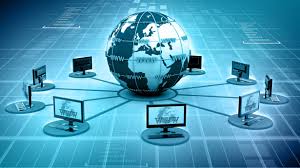 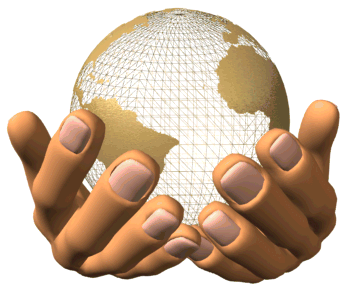 ইন্টারনেটের কল্যাণে সারা পৃথিবী হাতের মুঠোয়।
ইন্টারনেট
পাঠ উপস্খাপন-কাজ-৪
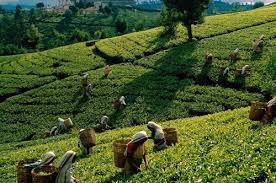 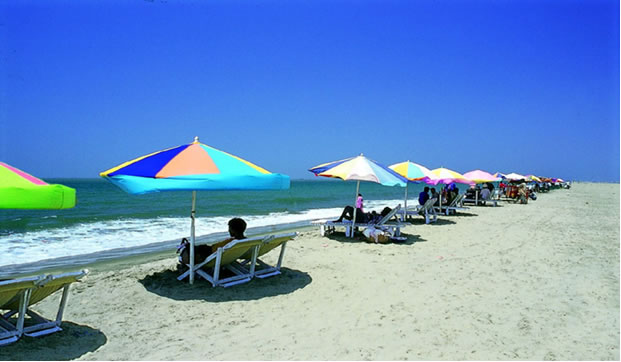 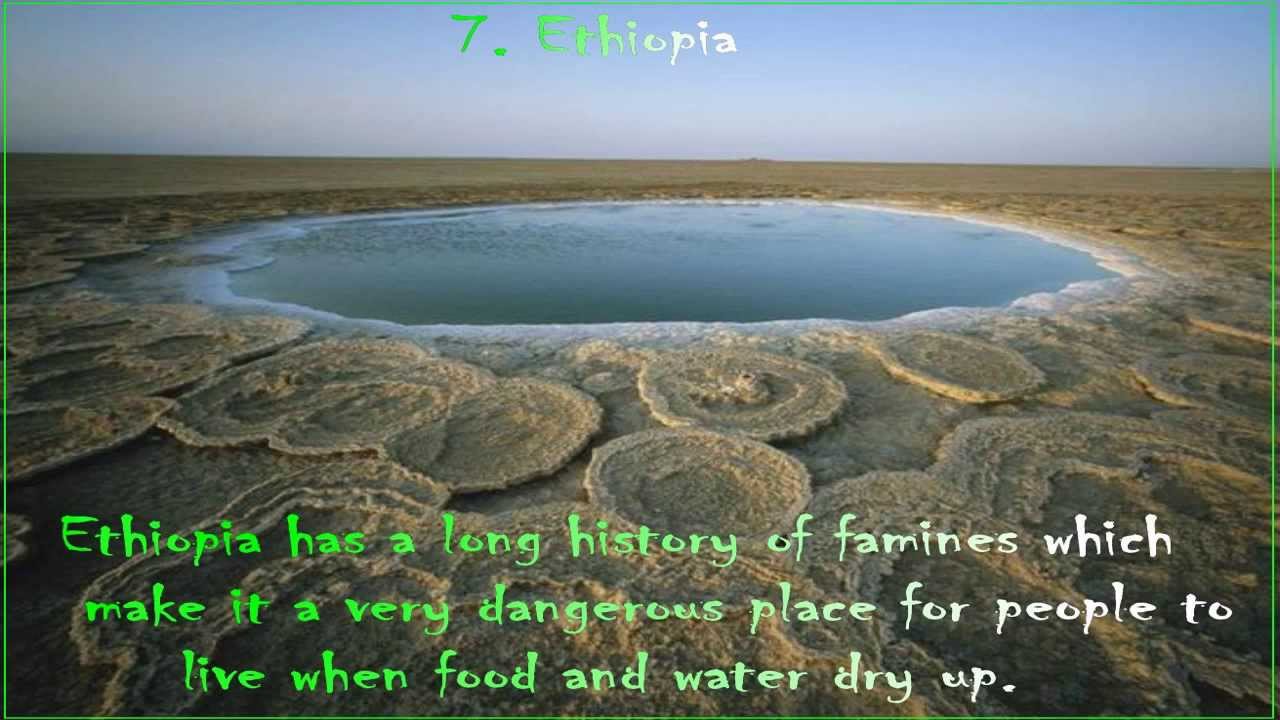 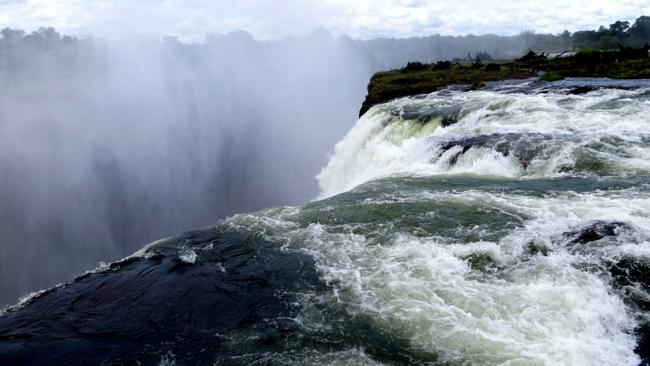 পৃথিবীতে যেমন সুন্দর জায়গা রয়েছে তেমনি বিপজ্জনক জায়গাও রয়েছে।
পাঠ উপস্খাপন-কাজ-৫
ইন্টারনেট
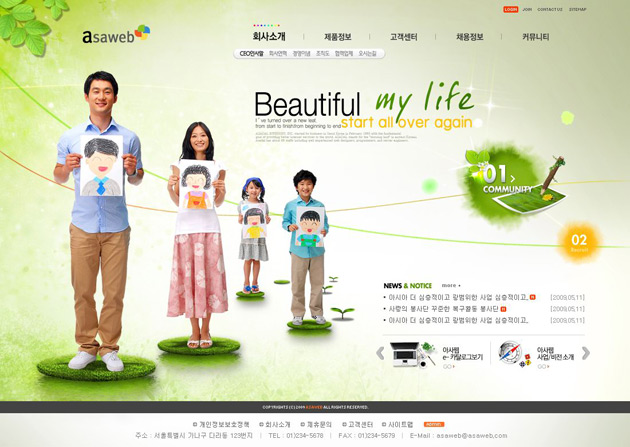 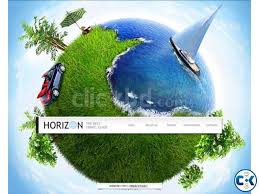 চমৎকার ওয়েবসাইট যেটা তুমি ঊপভোগ করতে পার।
ইন্টারনেট
পাঠ উপস্খাপন-কাজ-৬
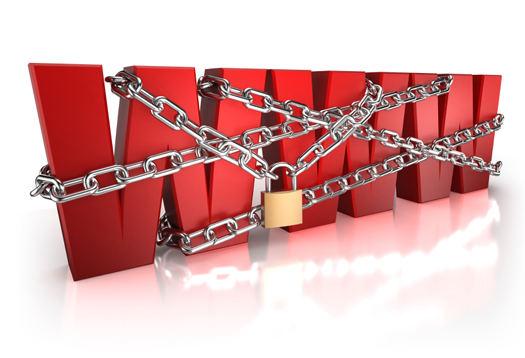 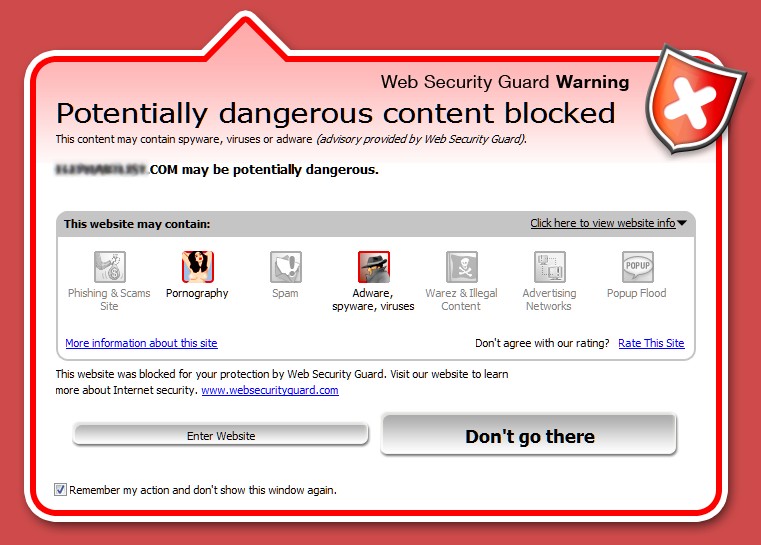 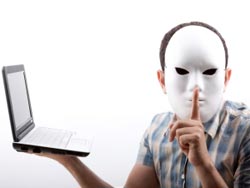 কোনভাবেই এই ওয়েব সাইটগুলো দেখা উচিত নয়।
পাঠ উপস্খাপন-কাজ-৭
লুকিয়ে ইন্টারনেট ব্যবহার
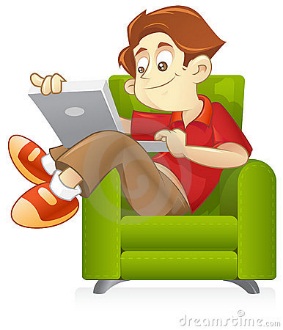 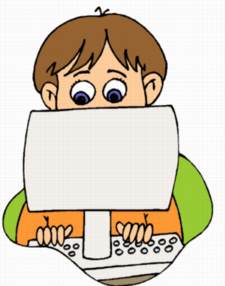 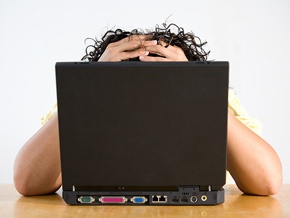 কোনভাবেই এই ওয়েব সাইটগুলো দেখা উচিত নয়।
পাঠ উপস্খাপন-কাজ-৮
অপরিচিত মানুষ
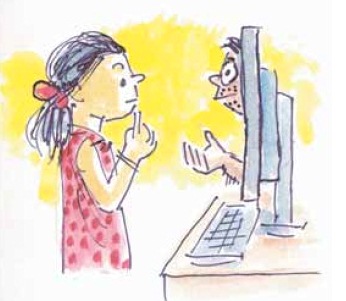 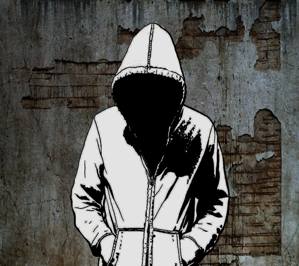 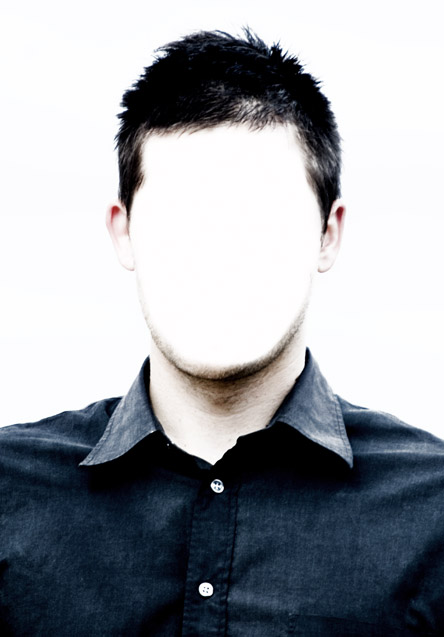 ইন্টারনেটে অপরিচিত মানুষের সাথে যোগাযোগ করবে না, এতে অনেক ধরনের বিপদ হতে পারে।
পাঠ উপস্খাপন-কাজ-৯
সাইবার জগৎ
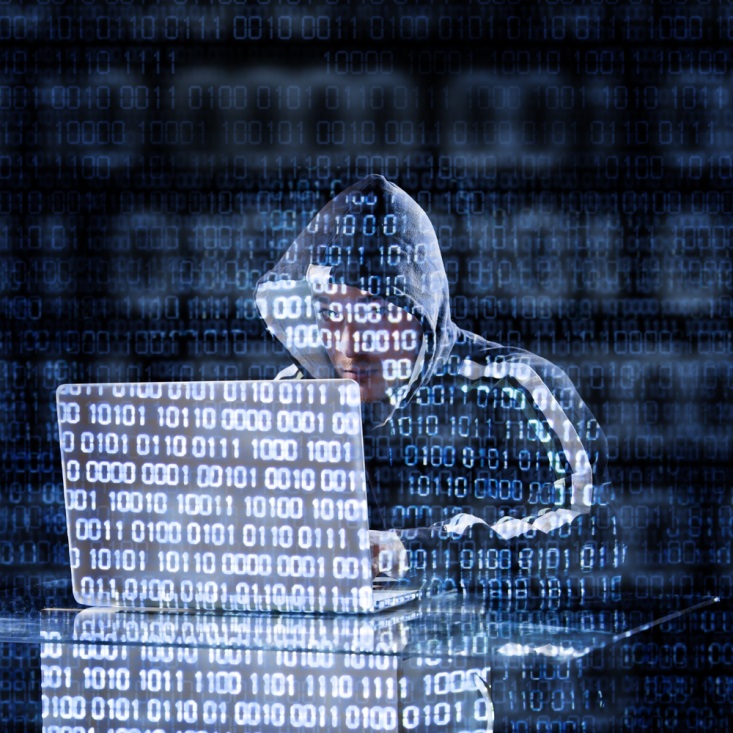 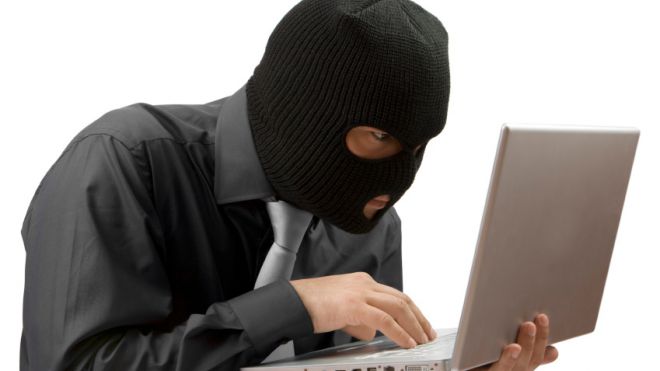 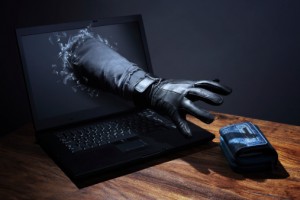 সাইবার জগতে এমন কিছু আসবে তা তোমার বয়স উপযোগী না, তাই তুমি রীতিমত ধাক্কা খেতে পার। কাজেই সতর্ক থাকতে হবে।
ইন্টারনেট ব্যবহারের নিয়ম
পাঠ উপস্খাপন-কাজ-১০
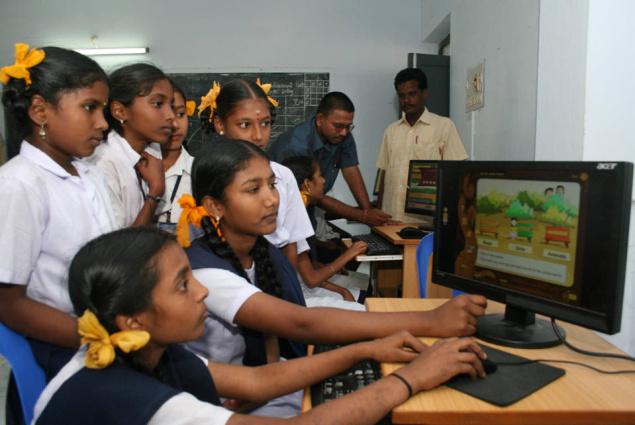 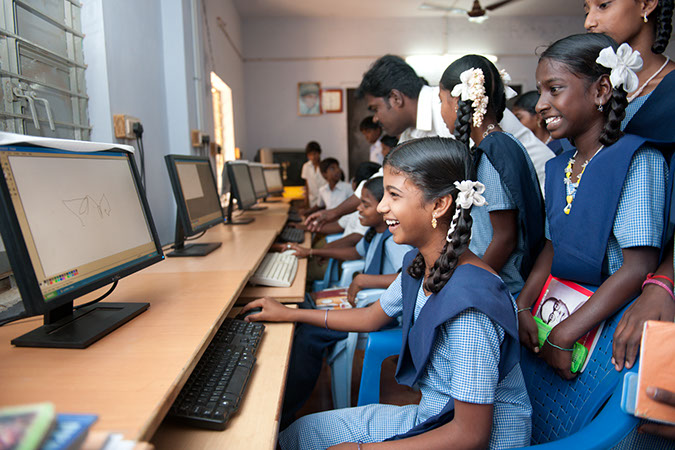 এমন জায়গায় বসে ব্যবহার করবে যেখানে সবাই তোমার কম্পিউটার স্ক্রিন দেখতে পায়।
পাঠ উপস্খাপন-কাজ-১১
ইন্টারনেট ব্যবহারের নিয়ম
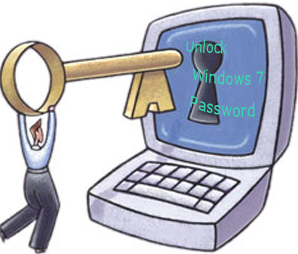 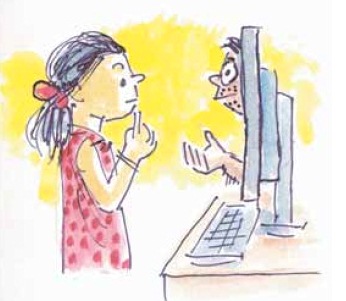 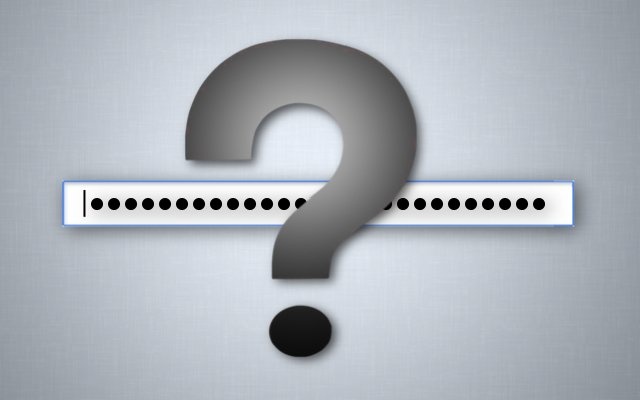 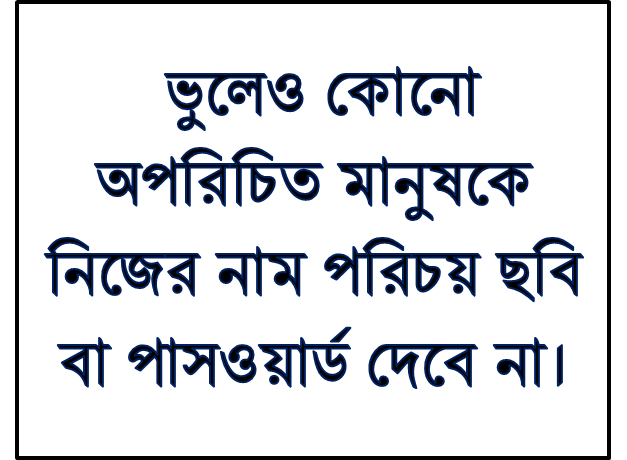 একক কাজ
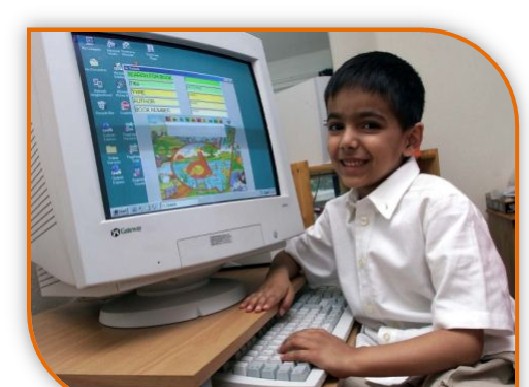 প্রশ্নঃ সচেতন ব্যবহার বলতে কি বোঝ?
দলীয় কাজ
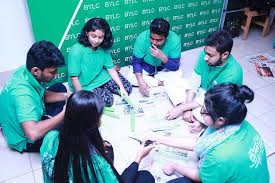 প্রশ্নঃইন্টারনেট ব্যবহার করার নিয়মগুলো লিখ।
সমাধান
ইন্টারনেট ব্যবহার করার নিয়ম
ইন্টারনেট কখনো একা অন্যের চোখের আড়ালে ব্যবহার করবে না।

  ইন্টারনেট ব্যবহার করবে যেখানে সবাই তোমার কম্পিউটার স্কিন দেখতে পায়। 
  ইন্টারনেট ব্যবহার করবে আনন্দের জন্যে।
  ভুলেও কখনও কাউকে নিজের নাম, পরিচয় ও পাসওয়ার্ড দিবে না।
মূল্যায়ন
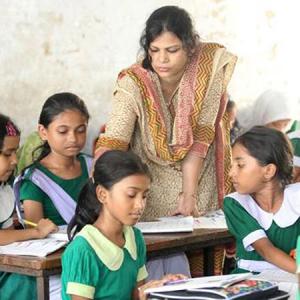 ইন্টারনেট ব্যবহার করবে-
ক) একাকী 	
খ) অন্যদের আড়ালে	
গ) নিরিবিলি 	
ঘ) যেখানে তোমার কম্পিউটার স্ক্রিন
    সবাই দেখতে পায়
যে কোন প্রশ্ন ?
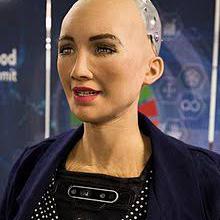 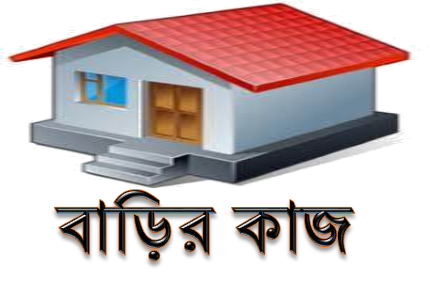 প্রশ্নঃ কম্পিউটার বা ইন্টারনেট ছাড়াও তোমার জীবনে ব্যবহার করা আর কি কি প্রযুক্তি সচেতন ভাবে ব্যবহার করা উচিৎ তার একটি তালিকা করে আনবে।
সবাইকে ধন্যবাদ
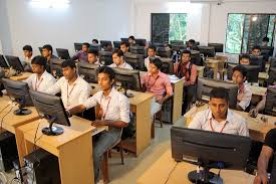 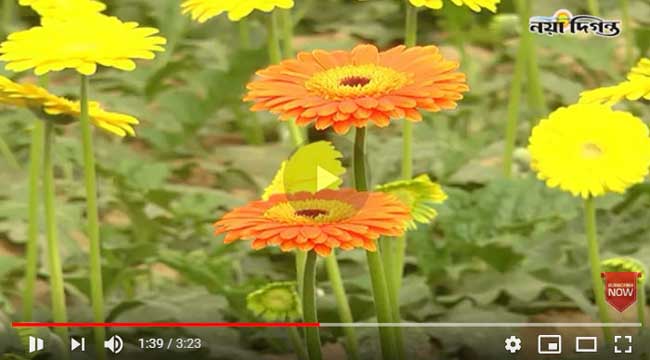